ナッジ検討プロセスモデル（ver.2.0　2024.9作成）
ペルソナ
の設定
優先順位
の選定
介入策の
詳細設計
効果検証
手法の検討
目的の
明確化
行動プロセスマップの作成
介入案
の検討
STEP5
STEP4
STEP3
STEP2
STEP7
STEP6
STEP1
＜プロセスモデルの利用にあたって＞
●本プロセスモデルは、現状分析やナッジの検討を行うにあたっての基本的な検討プロセスを示すものです。
●全７ステップのワークシート形式となっているため、手順に従って検討を行うことで、効果的なナッジを検討することに
　役立ちます。
●必要に応じて、７ステップ以外の要素についても検討することが望ましい場合があります。

＜倫理性への配慮＞
●ナッジは、人間の認知バイアス(惰性・クセ)に着目することから、相手方が「行動を誘導された(操られた)」と感じた場合、
　ナッジに対して否定的な感情に囚われてしまうおそれがあります。
●このことから、設計したナッジや効果検証手法が倫理的に問題がないか常に確認しておくことが必要です。
●確認にあたっては、専門家などの第三者に対する相談や下記の倫理チェックリストを活用することが望ましいです。
　　（参考）日本版ナッジ・ユニットＢＥＳＴ『ナッジ等の行動インサイトの活用に関わる倫理チェックリスト』
1
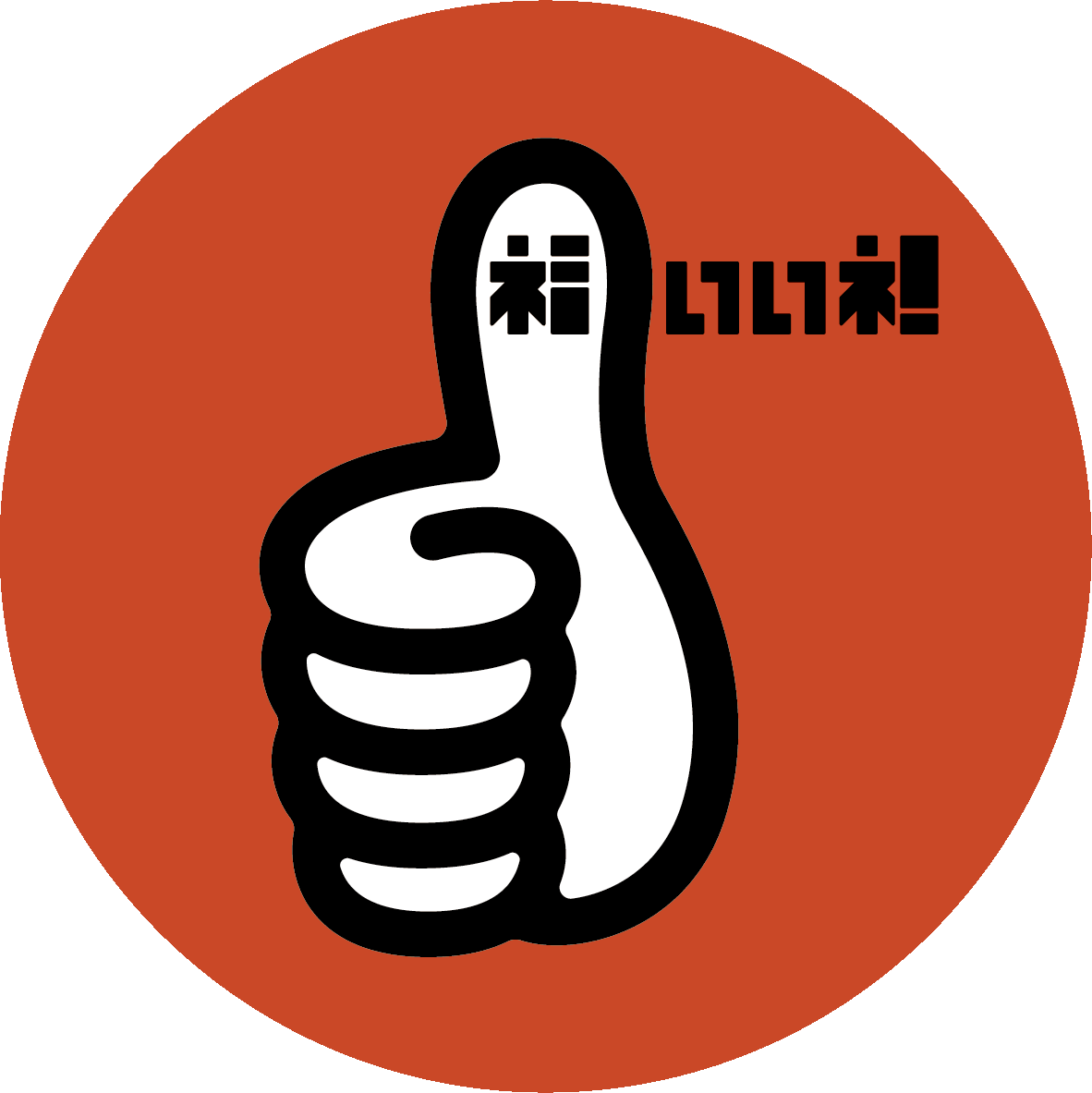 © 福井市ナッジ・ユニット
ナッジ検討プロセスモデル（ver.2.0）
ペルソナ
の設定
優先順位
の選定
介入策の
詳細設計
効果検証
手法の検討
目的の
明確化
行動プロセスマップの作成
介入案
の検討
STEP5
STEP4
STEP3
STEP2
STEP7
STEP6
STEP1
ナッジを活用する「目的」を可視化してみましょう！
★どういったことを達成したいか、なぜそれを達成したいか（どういった理由で課題になっている）などを書き出して整理してみましょう。
Q１.ナッジを活用して何を達成したいですか？
Q４.Q３で回答した行動を選択した理由はなんですか？
Q３.Q１を達成するため、具体的にどのような行動を促進したいですか？
＜記入上の留意点＞
　□頻度（問題として特定された行動は頻繁に起こるか）
　□緊急性や重要性（どの程度重要で、その行動変容は社会的にどの程度インパクトがあるか）
　□実現可能性（マンパワーや予算が確保でき、周囲の理解が得られるか）
例）○○の受診率の向上（現状●％→目標●％）
Q２.Q１の設定理由は何ですか？
2
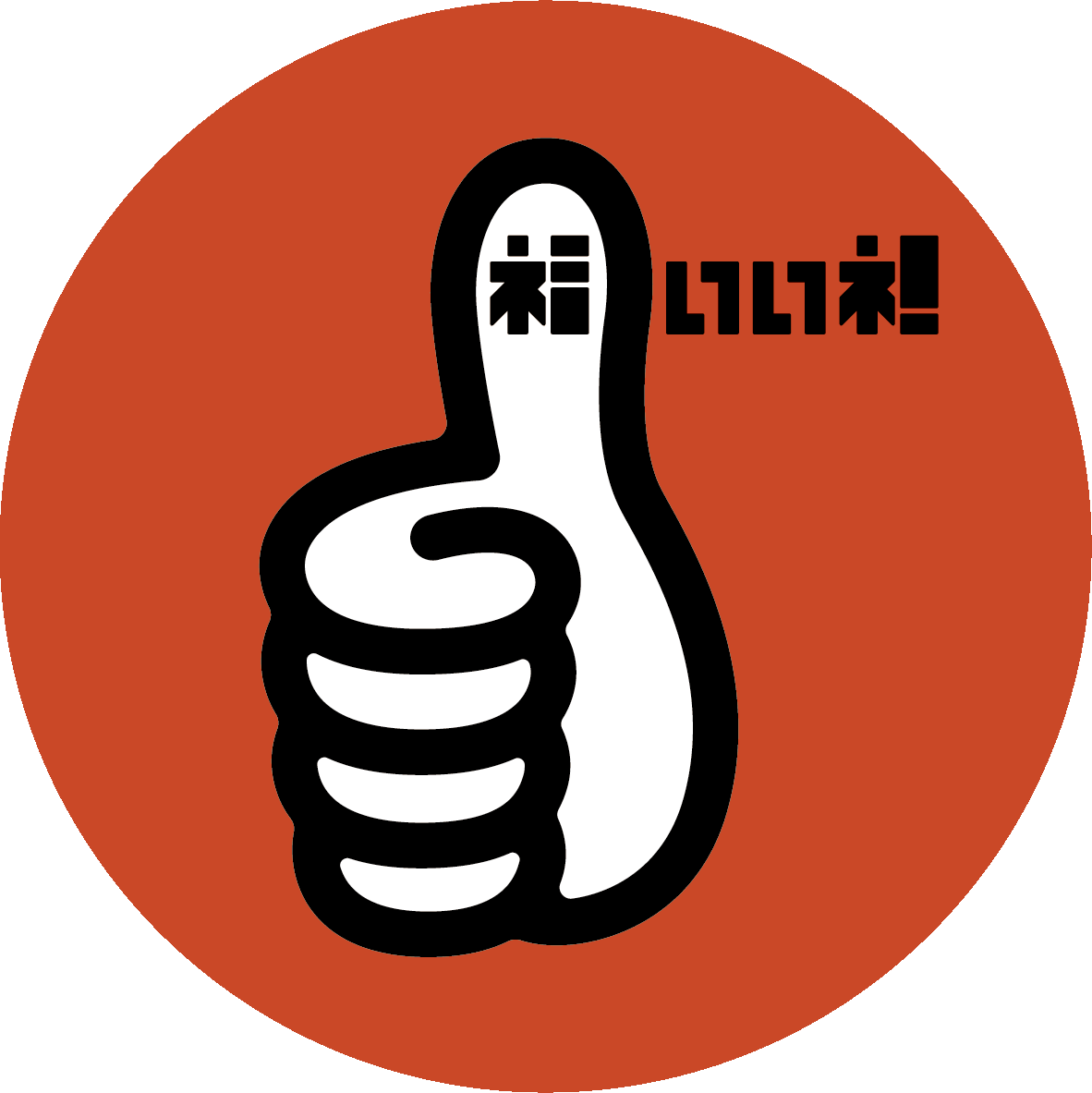 © 福井市ナッジ・ユニット
ナッジ検討プロセスモデル（ver.2.0）
ペルソナ
の設定
優先順位
の選定
介入策の
詳細設計
効果検証
手法の検討
目的の
明確化
行動プロセスマップの作成
介入案
の検討
STEP5
STEP4
STEP3
STEP2
STEP7
STEP6
STEP1
ペルソナを設定してみましょう！

　★ナッジは手法が様々あるため、行動変容を促したい対象者に応じて、アプローチ方法が変わってきます。
　★ペルソナを考えることで、どういった人のどのような行動を促進したいかが明確になり、より効果的なナッジを探し出すことに役立ちます。
②氏名（年齢、性別）
①氏名（年齢、性別）
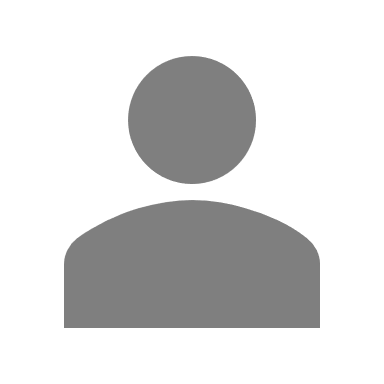 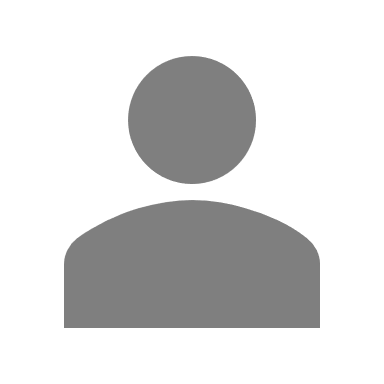 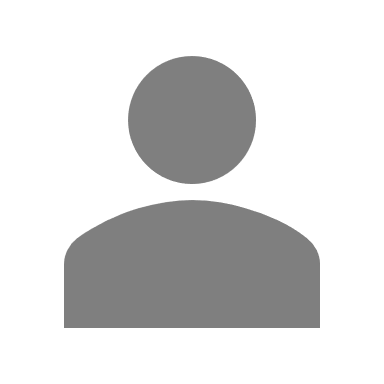 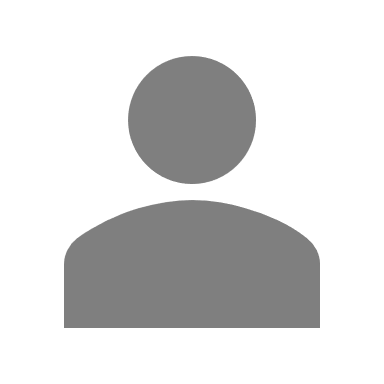 ④氏名（年齢、性別）
③氏名（年齢、性別）
3
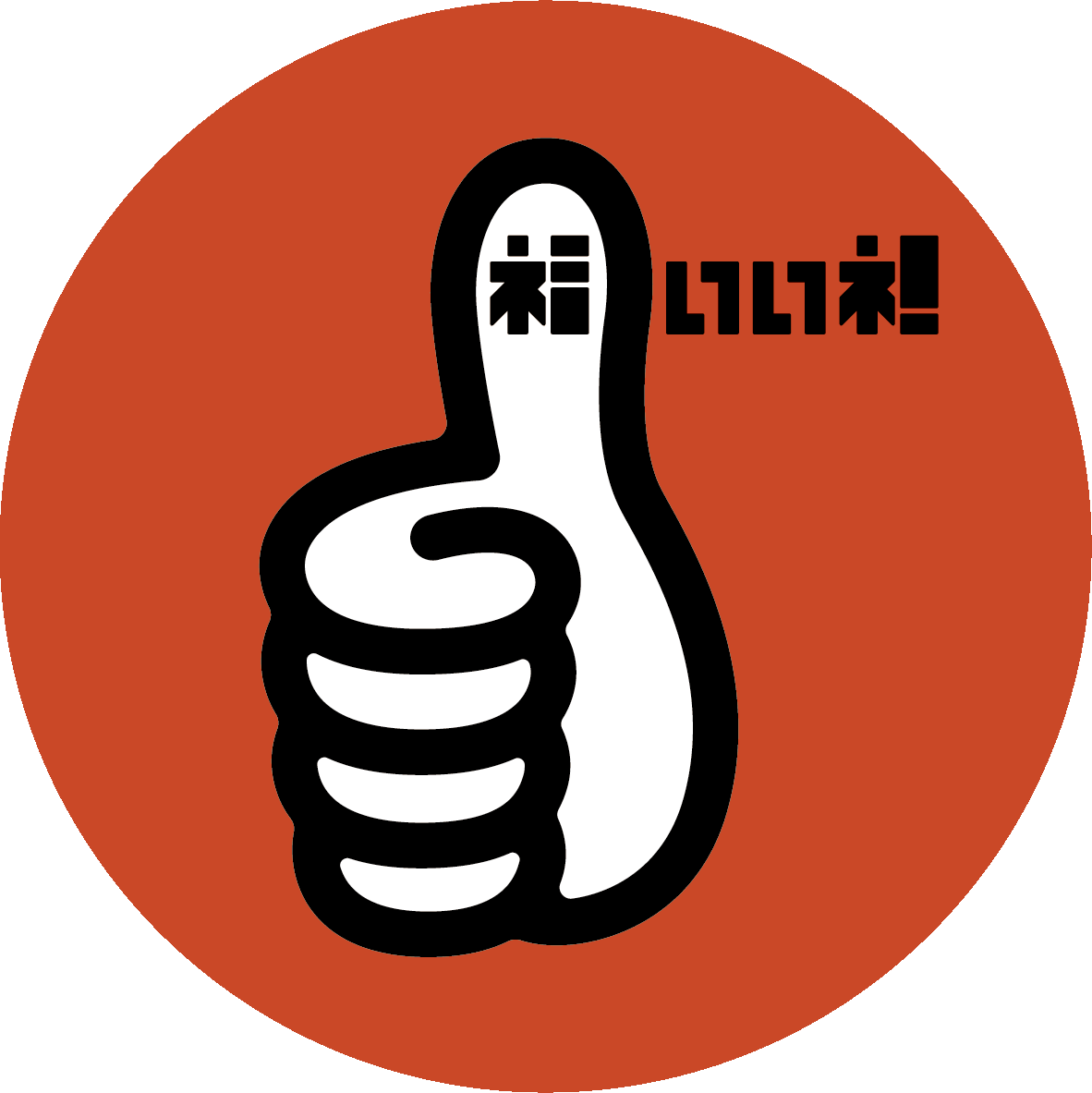 © 福井市ナッジ・ユニット
ナッジ検討プロセスモデル（ver.2.0）
［参考］ペルソナ（persona）
ターゲット
ペルソナとは？
ペルソナとターゲットの違い
「ターゲット」よりも
「ペルソナ」の方が、
より深くて詳細
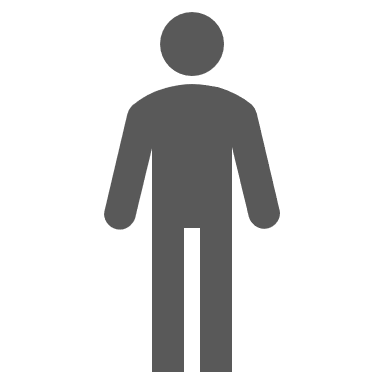 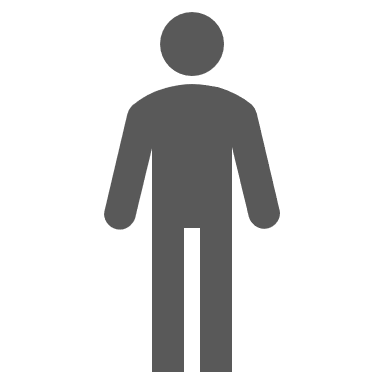 サービス・商品の
典型的なユーザー像のこと

リアリティがある
詳細な情報を設定する
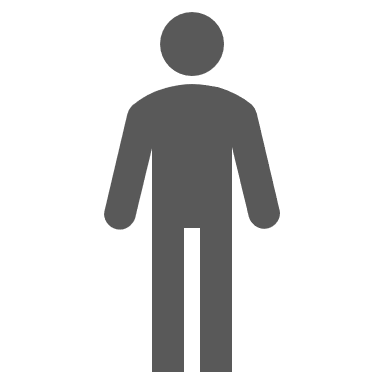 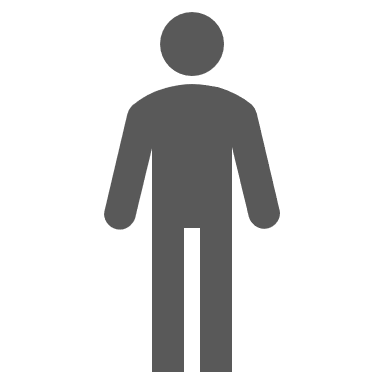 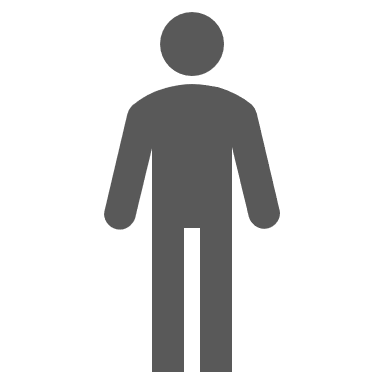 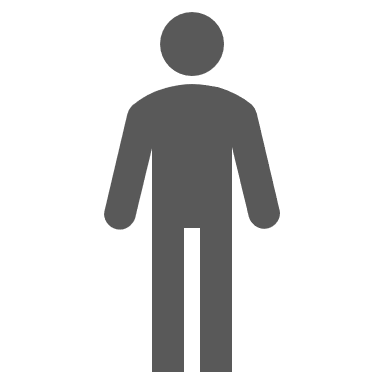 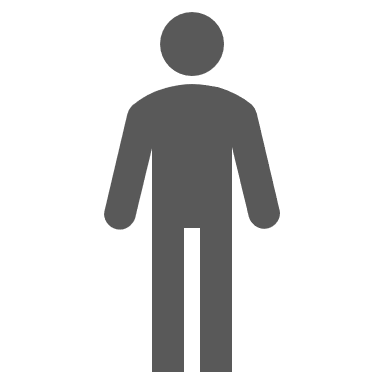 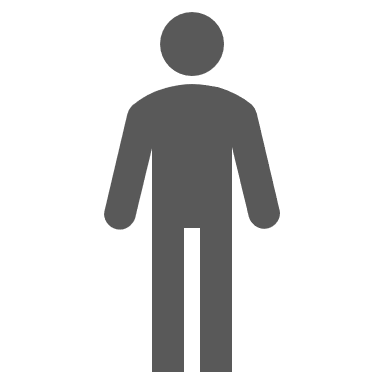 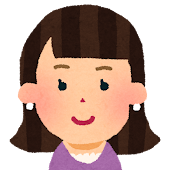 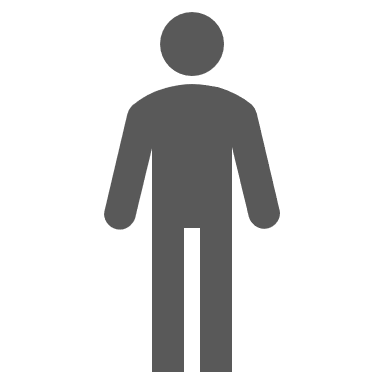 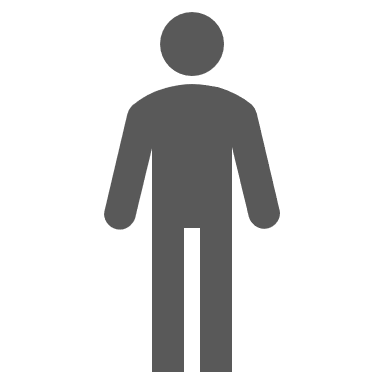 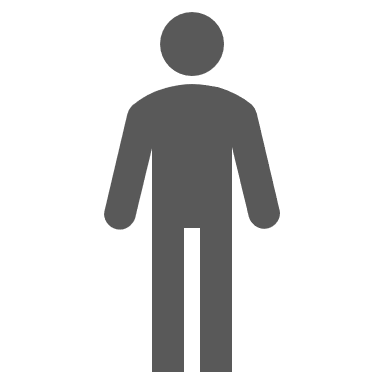 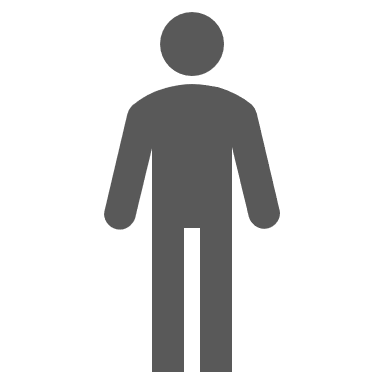 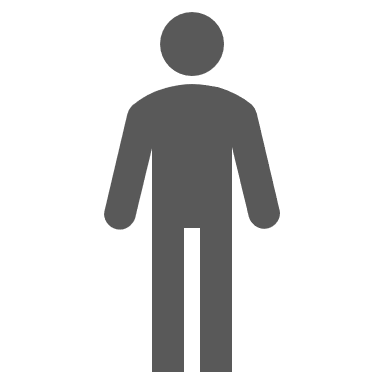 ペルソナ
ペルソナについて話し合うことで…
＜ペルソナ（persona）とは？＞

　サービスや・商品の典型的なユーザー像のこと。
　「ターゲット」よりもより深く詳細で、
　年齢、性別、居住地、家族構成、趣味などに至るまで、
　可能な限りリアリティのある詳細な情報を
　設定することが重要です。
担当者間で共通した人物像を認識できる
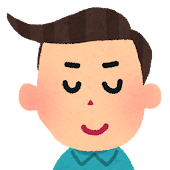 福井  秀康さん
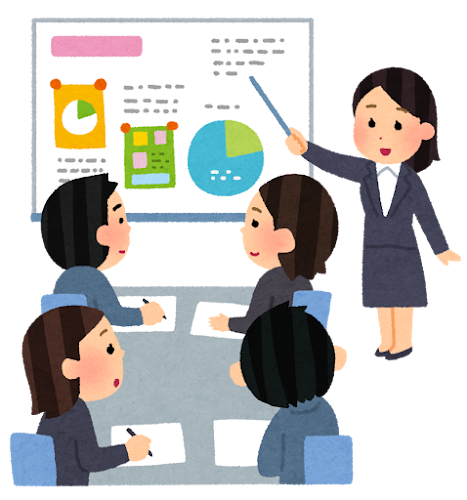 30歳　男性
担当者間で認識が共有できる！
・居住地
・職業
・年収
・趣味
・価値観
・家族構成
・生い立ち
・ライフスタイル
対象者の解像度を深めることに！
より効果的なアイディアの立案に！
4
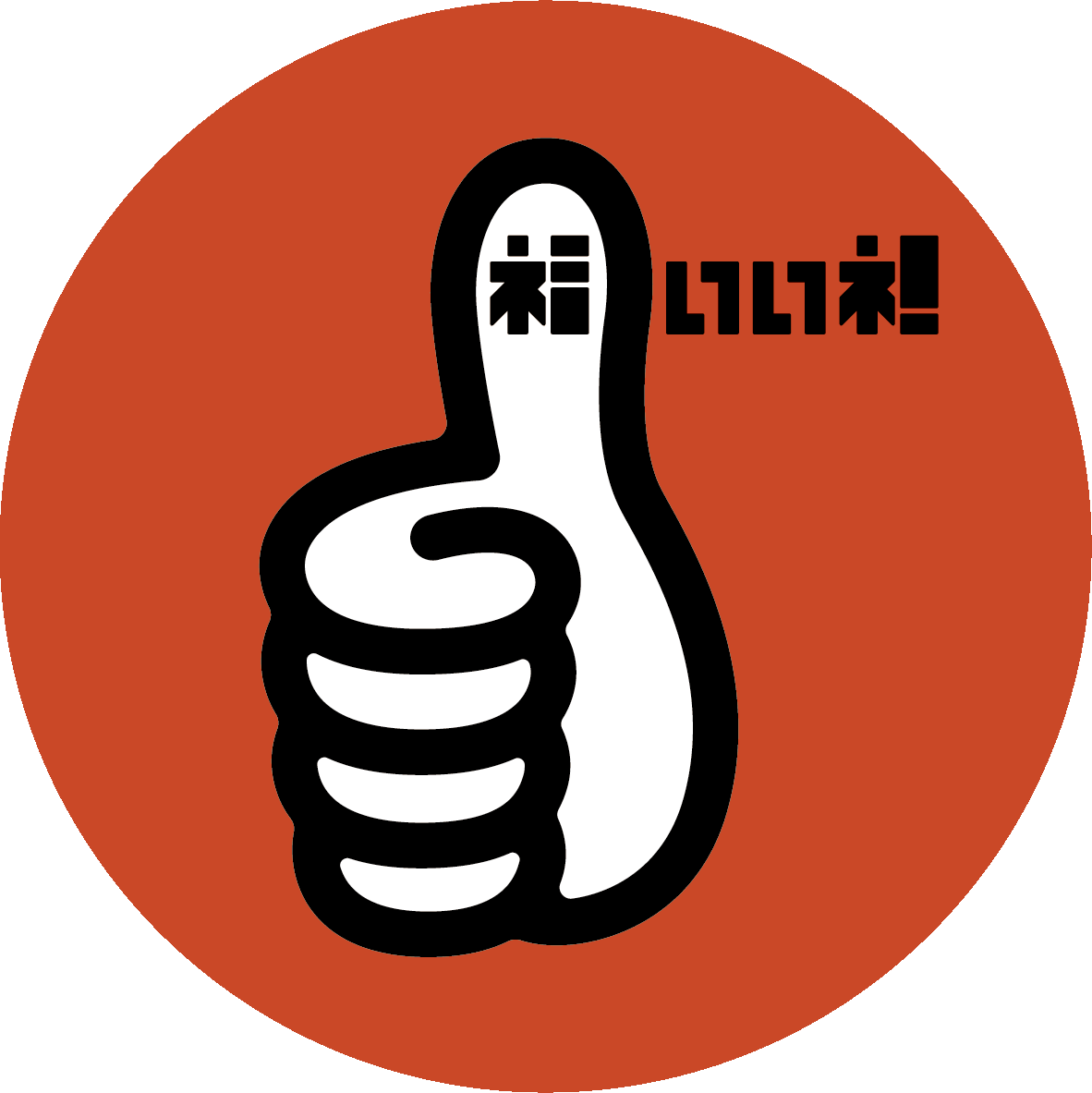 © 福井市ナッジ・ユニット
ナッジ検討プロセスモデル（ver.2.0）
ペルソナ
の設定
優先順位
の選定
介入策の
詳細設計
効果検証
手法の検討
目的の
明確化
行動プロセスマップの作成
介入案
の検討
STEP5
STEP4
STEP3
STEP2
STEP7
STEP6
STEP1
行動プロセスマップを作成し、「阻害要因」と「促進要因」を検討してみましょう！
★どういった行動をするのか、詳細に書き出して整理してみましょう。
　★また、それぞれの行動プロセスに対して、その行動を「阻害する要因」及び「促進する要因」を書き出してみましょう。
行動プロセス
❿
❾
❸
❼
❹
❽
❶
❺
❷
❻
阻害要因
促進要因
5
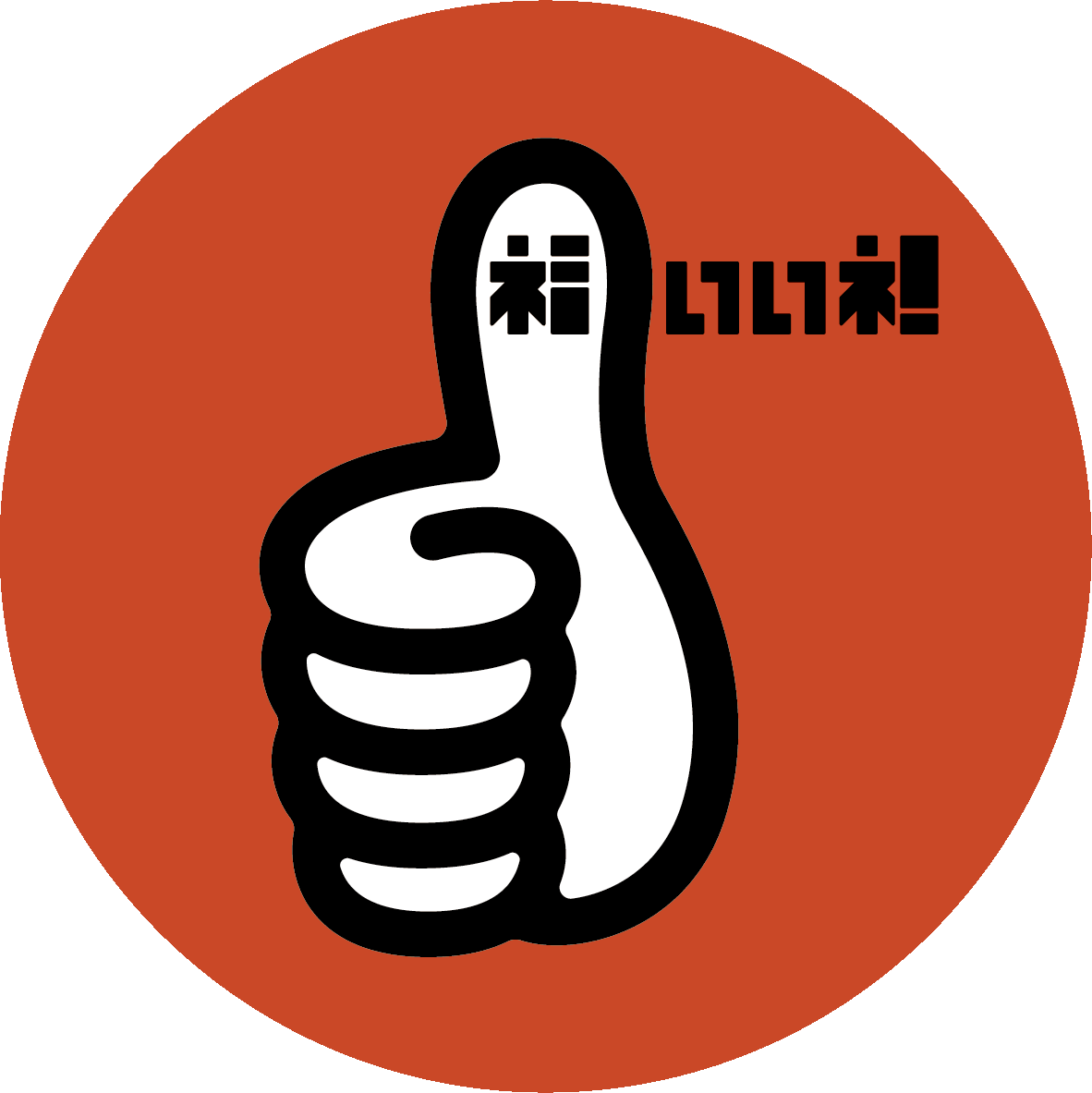 ※影響の大きそうな要因には●、それ以外の要因には○　と大体でOKなので、影響の大小の観点から分類してみましょう
© 福井市ナッジ・ユニット
ナッジ検討プロセスモデル（ver.2.0）
ペルソナ
の設定
優先順位
の選定
介入策の
詳細設計
効果検証
手法の検討
目的の
明確化
行動プロセスマップの作成
介入案
の検討
STEP5
STEP4
STEP3
STEP2
STEP7
STEP6
STEP1
インパクトの大きなものに絞り、優先順位をつけてみましょう！
★STEP3で書き出した「阻害要因」や「促進要因」について、
　　 ・行動変容の影響範囲（どういった人に影響がありそうか ※一部の人か、多くの人に影響するものか）
　　 ・インパクト（阻害要因として大きいかどうか、促進要因の実施によって大きな印象を与えるかどうか）
　　の２つの観点からグラフに配置してみましょう。行動変容の影響範囲が大きく、インパクトが大きいものほど優先度が高くなります。
優先度 高
大　　　中　　　小
行動変容の影響範囲
優先度 低
小　　　　　　　　　　　　　　　中　　　　　　　　　　　　　　　大
6
インパクト
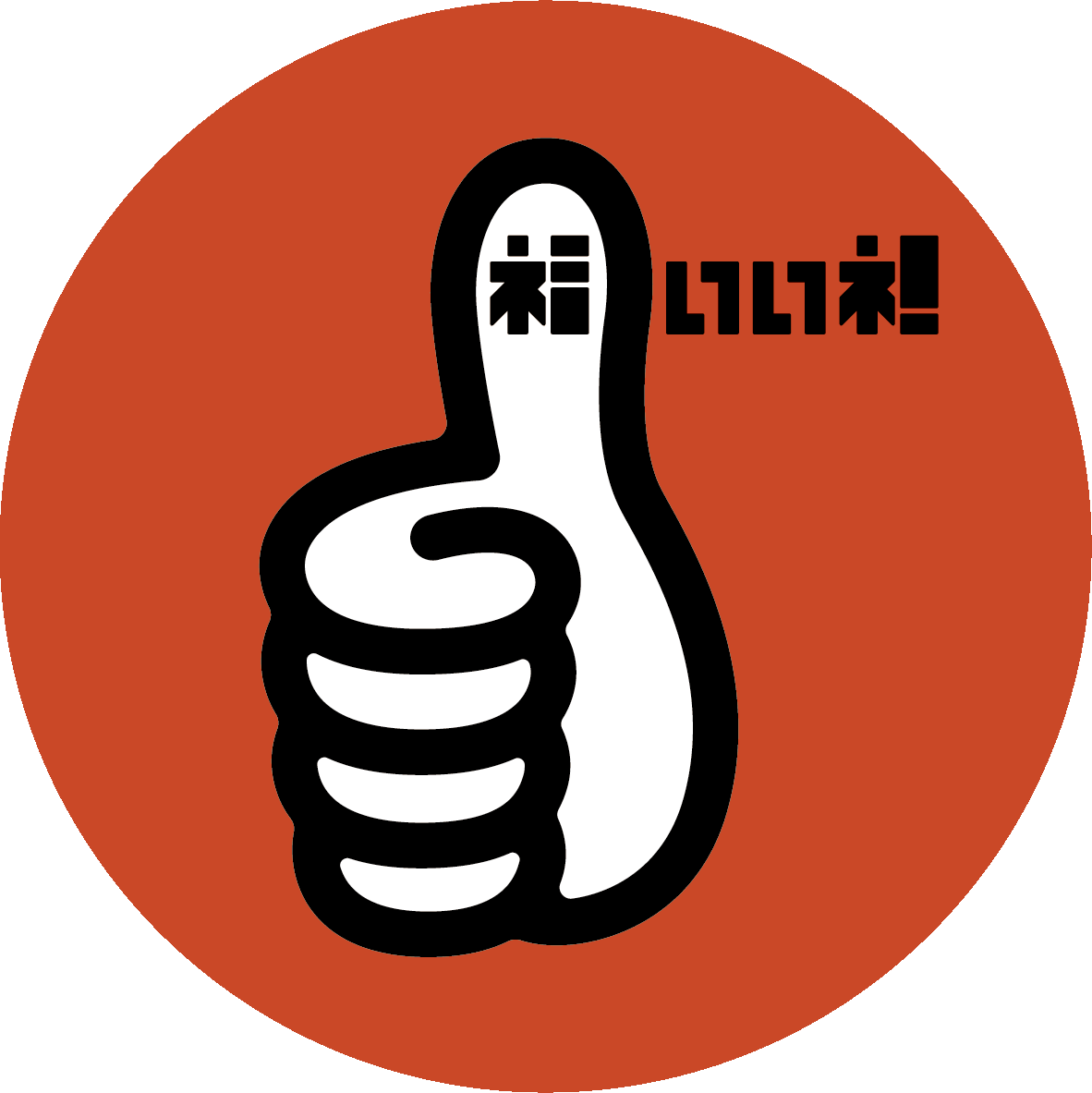 © 福井市ナッジ・ユニット
ナッジ検討プロセスモデル（ver.2.0）
ペルソナ
の設定
優先順位
の選定
介入策の
詳細設計
効果検証
手法の検討
目的の
明確化
行動プロセスマップの作成
介入案
の検討
STEP5
STEP4
STEP3
STEP2
STEP7
STEP6
STEP1
優先度の高い課題について、「FEAST」を使って介入案を考えてみましょう！
★優先度が高い「阻害要因」や「促進要因」について、それぞれ「FEAST」のチェックリストからどれが使えそうか（＝ナッジの介入案）を
　　整理してみましょう。
FEASTチェックリスト
※横浜市行動デザインチーム（YBiT）「EAST®を活用した施策・事業設計のための
　チェックリスト」を参考に、Cass Sunsteinが指摘する「Fun」の要素を追加。
7
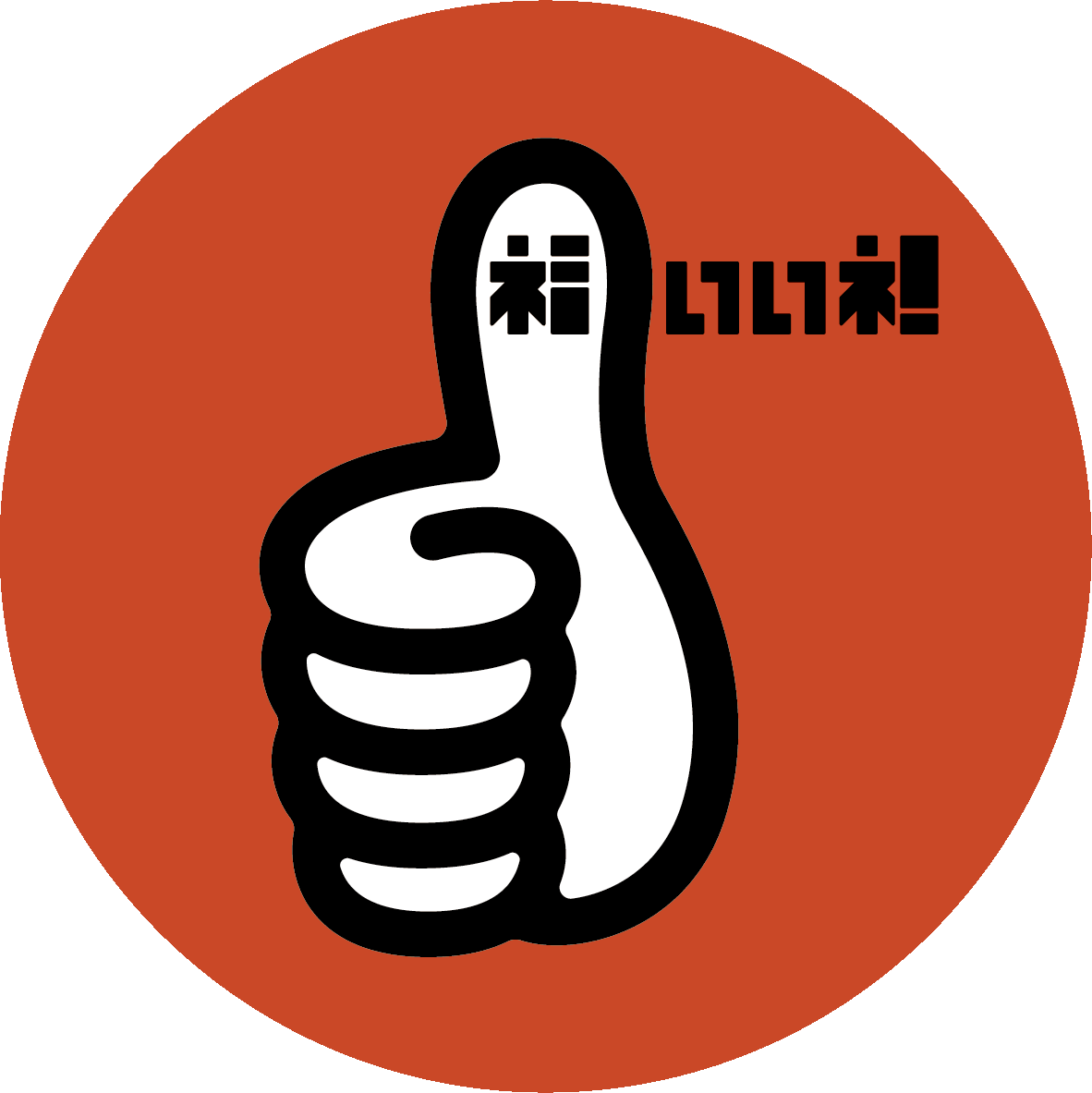 © 福井市ナッジ・ユニット
ナッジ検討プロセスモデル（ver.2.0）
目的の
明確化
ペルソナ
の設定
優先順位
の選定
介入策の
詳細設計
効果検証
手法の検討
行動プロセスマップの作成
介入案
の検討
STEP1
STEP5
STEP4
STEP3
STEP2
STEP7
STEP6
５W１Hを意識し、介入策の詳細について設計してみましょう！
8
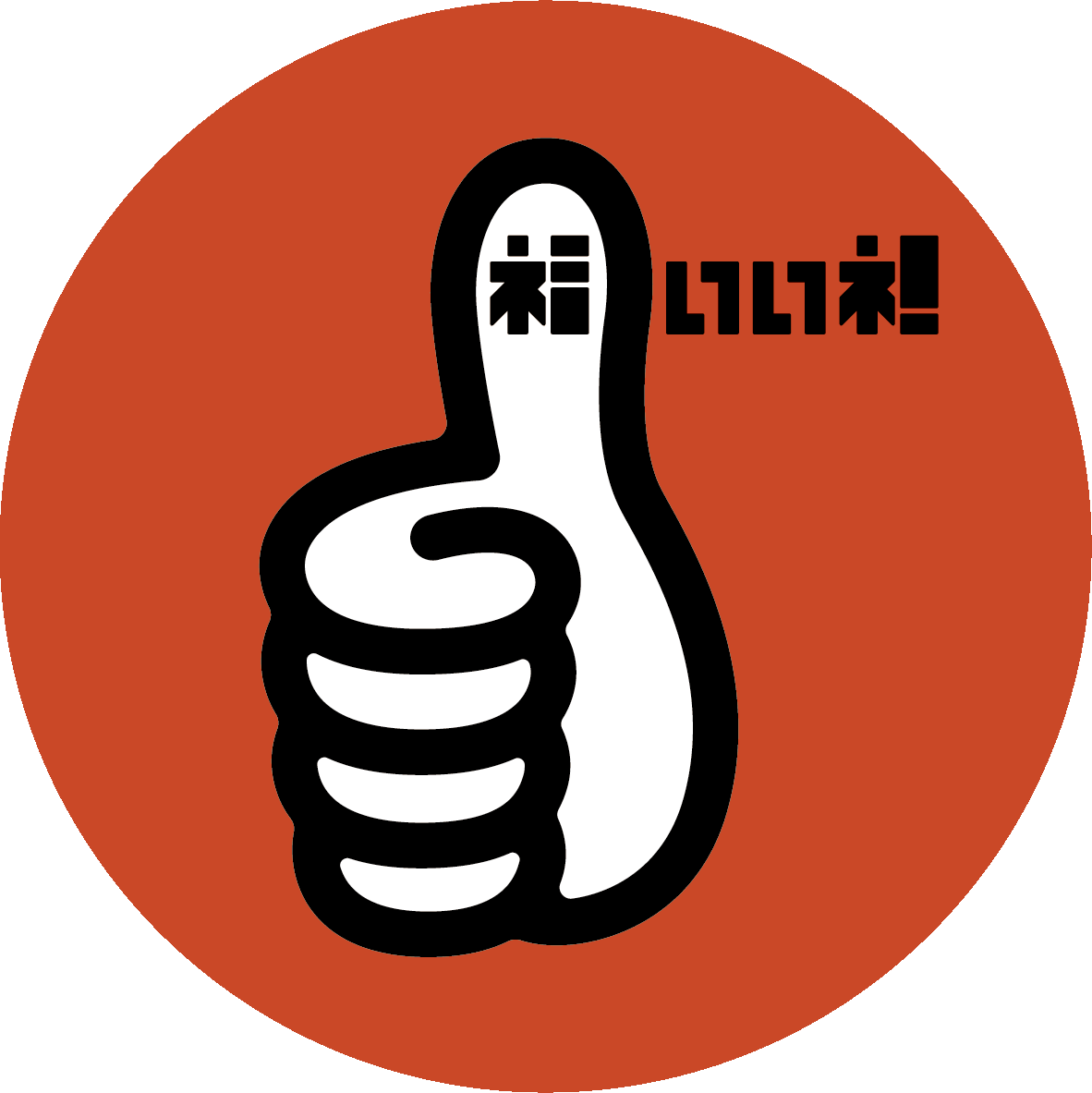 © 福井市ナッジ・ユニット
ナッジ検討プロセスモデル（ver.2.0）
ペルソナ
の設定
優先順位
の選定
介入策の
詳細設計
効果検証
手法の検討
目的の
明確化
行動プロセスマップの作成
介入案
の検討
STEP5
STEP4
STEP3
STEP2
STEP7
STEP6
STEP1
介入策について、因果推論によりどのような効果検証が可能か検討してみましょう！
★介入策を単に実施するだけではなく、どういった効果があらわれるか分析・検証することが重要です。
　★検証手法は様々あり、どの手法が適切かは状況によって異なるため、可能な限り学識経験者に相談することをお勧めします。
ランダム化比較試験
差の差分析
（売上）
（売上）
介入群
(広告あり)
介入(広告)
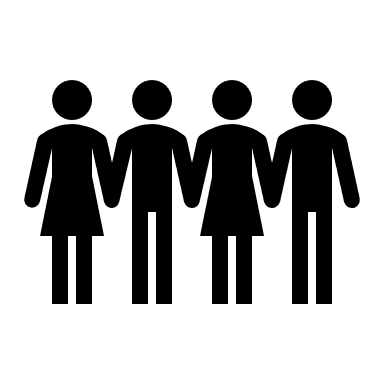 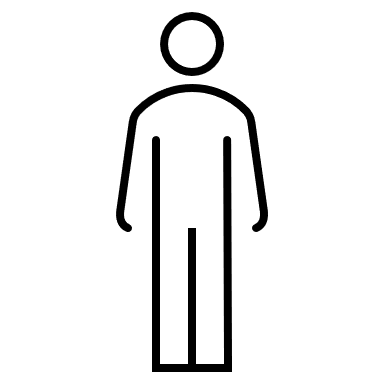 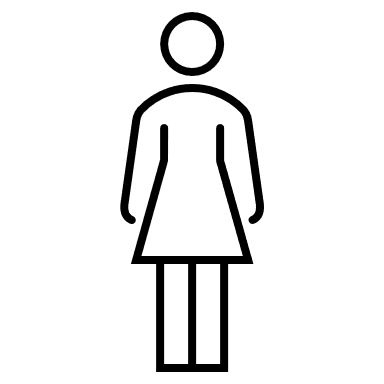 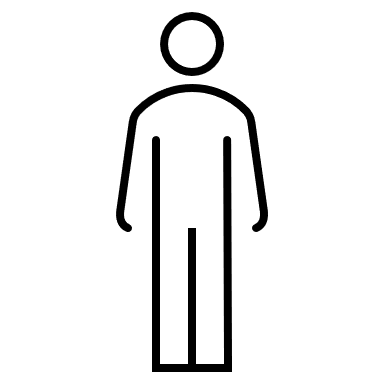 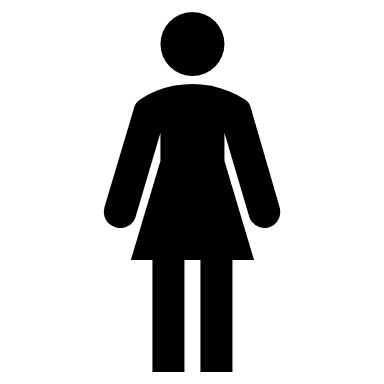 因果効果
ランダム割付
差を分析
比較可能なトレンド
対照群
(広告なし)
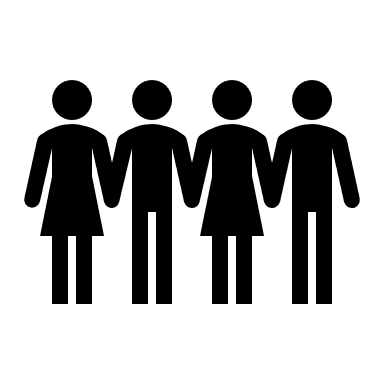 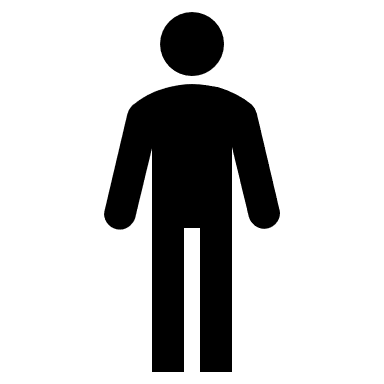 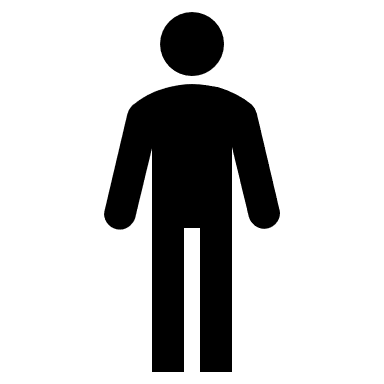 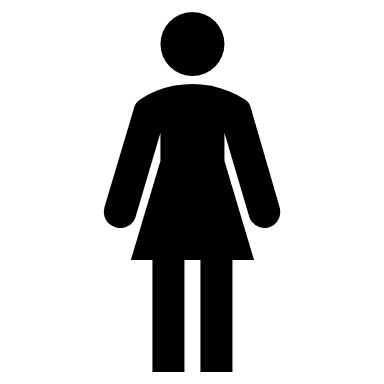 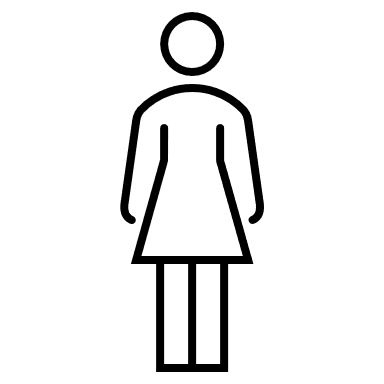 代表的な
検証手法
（時間）
（従業員数）
回帰不連続デザイン
回帰分析
単回帰分析
広告あり
重回帰分析
広告なし
実験対象
カットオフ値
目的変数Y(体重)
介入群
対照群
1つの目的変数(体重)を、複数の説明変数(身長,胸囲,腹囲)から予測する方法
1つの目的変数(体重)を、1つの説明変数(身長)から予測する方法
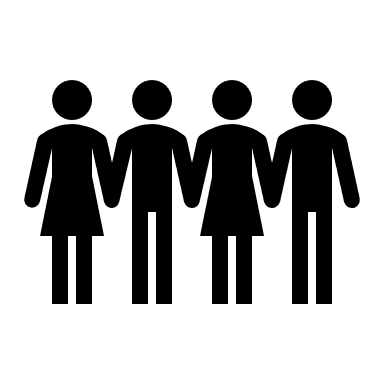 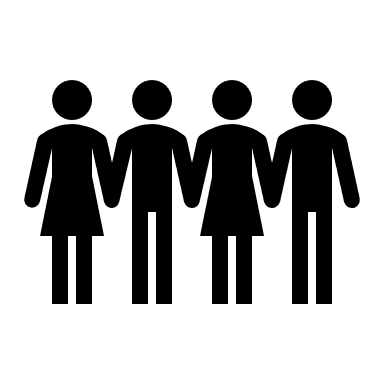 体　重
因果効果
腹　囲
身　長
胸　囲
Y(体重)=aX(身長)+b
Y(体重)=b1X1(身長)+b2X2(胸囲)+b3X3(腹囲)+b0
説明変数X(身長)
9
75
50
25
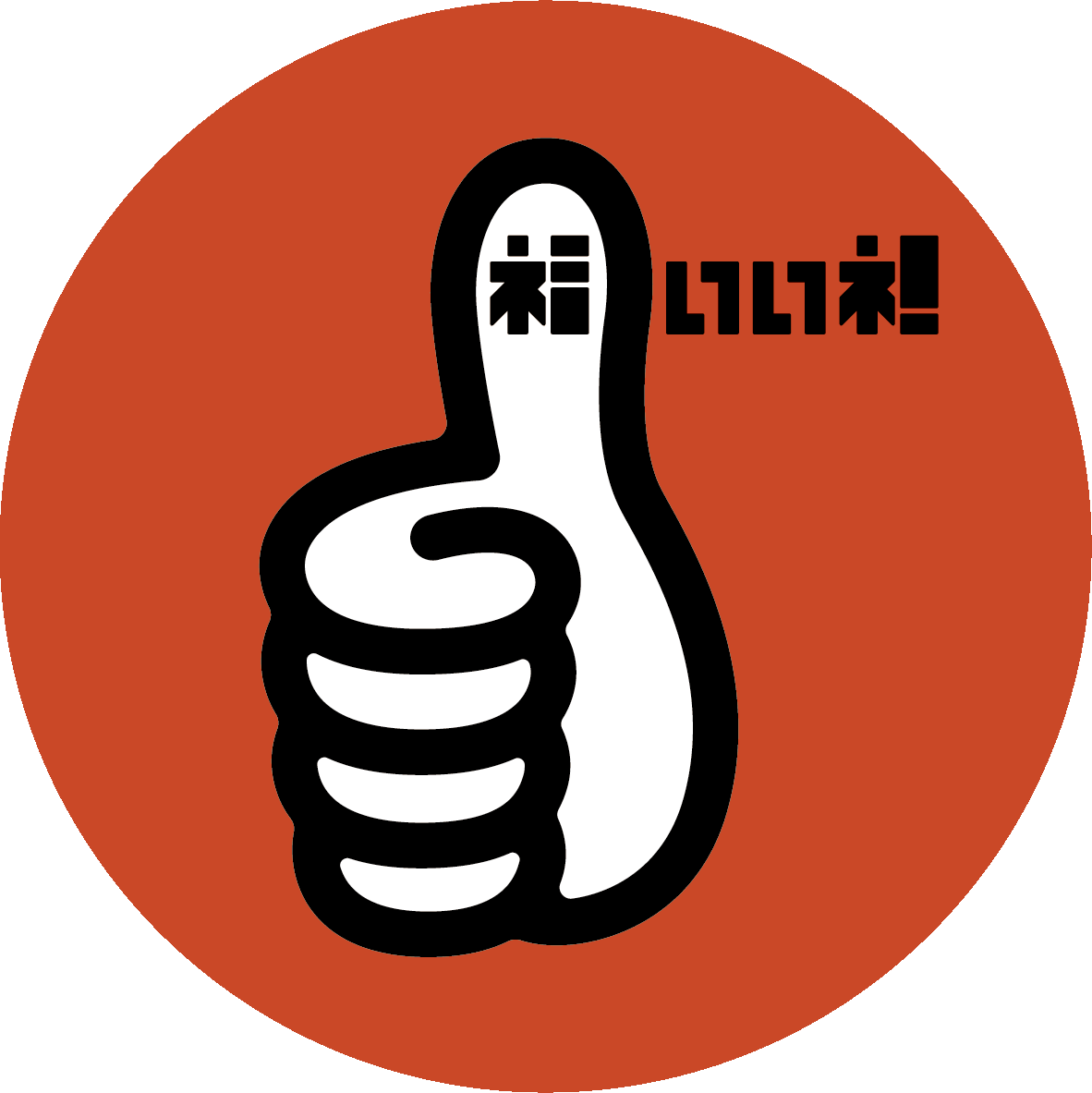 （参考）中室牧子,津川友介『「原因と結果」の経済学―データから真実を見抜く思考法』から作成
© 福井市ナッジ・ユニット